March 2013
Format of Open-Loop Link Margin Index Field
Date: 2013-03-10
Authors:
Slide 1
Jianhan Liu, Mediatek Inc., et. al.
March 2013
Slide 2
Jianhan Liu, Mediatek Inc., et. al.
March 2013
Slide 3
Jianhan Liu, Mediatek Inc., et. al.
March 2013
Open-Loop Link Margin Index Element
Open-Loop Link Margin Index information element has been accepted in 11ah. 



The Open-Loop Link Margin Index is computed as
Open-Loop Link Margin Index=Transmit Power + RX Sensitivity
The transmit power  is the transmit power used to transmit the frame containing the Open-Loop Link Margin Index element. 
The RX sensitivity is the minimum required receive power for reception of MCS10 for 1MHz channel. 
The detailed format of Open-Loop Link Margin Index Field is TBD.
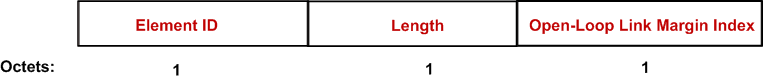 Slide 4
Jianhan Liu, Mediatek Inc., et. al.
March 2013
Range of Open-Loop Link Margin Index
RX Sensitivity in 11ah specification has been proposed in [1]
For 1MHz MCS10:                       
Sensitivity_1MHz_MCS10 = truncate (-82 – 10*log(20) – 3  – 0.16)  = -98dBm
True RX Sensitivity may be different from 11ah spec. due to implementations, environment and number of receive antennas. 
Assume  up to 20dB margin on the best RX Sensitivity in 11ah specification
Bring the minimum RX sensitivity to: -118dBm
Assume that transmit power variation is within 36dBm
Transmit power range: 0dBm to 36dBm 
With consideration of MCS difference, BW difference and FCC regulatory. 
Range of Open-Loop Link Margin Index 
-118+0= -118dBm to -98+36=-62dBm
Slide 5
Jianhan Liu, Mediatek Inc., et. al.
March 2013
Proposed Format of Open-Loop Link Margin Index
1 Byte Open-Loop Link Margin Index field can indicate 256 levels. 
Propose the granularity is 0.5dB.
For open-loop, high precision is not necessary 
The proposed  format of Open-Loop Link Margin Index field is (-128+D*0.5) dBm.
where D is the value shown in Open-loop link margin index field
Examples:
 D=0, then Open-loop link margin index is -128dBm;
D=255, then Open-loop link margin index is -0.5dBm;
This proposal leaves enough rooms for variations and future changes on both directions.
Slide 6
Jianhan Liu, Mediatek Inc., et. al.
March 2013
Straw Poll
Do you agree that the format of open-loop link margin index field is (-128+D*0.5) dBm, where D is an integer number within [0, 255]?

Yes/No/Abstain
Slide 7
Jianhan Liu, Mediatek Inc., et. al.
March 2013
Reference
[1] “Receiver Sensitivity Levels”, IEEE 802.11-13/0061r0, Marvell.
Slide 8
Jianhan Liu, Mediatek Inc., et. al.